П  О  Р  Т  Ф  О  Л  И  О
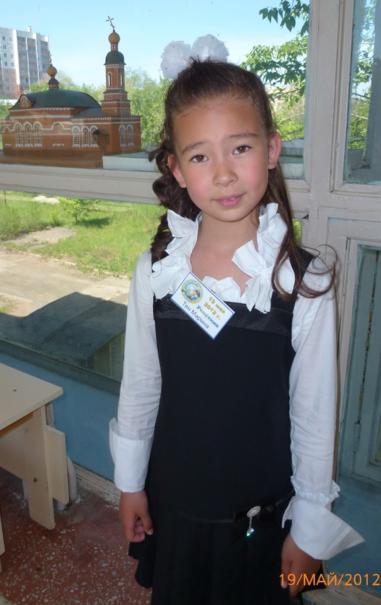 Тен
Марина
Евгеньевна
Знак  зодиака – РАК
МОУ СОШ №5 
1-2  класс
Моя семья!!!
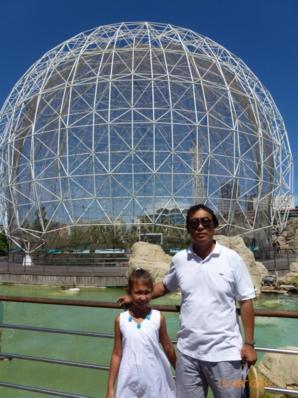 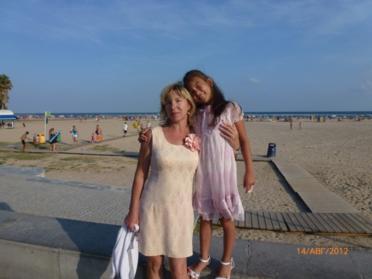 Мамочка!!!
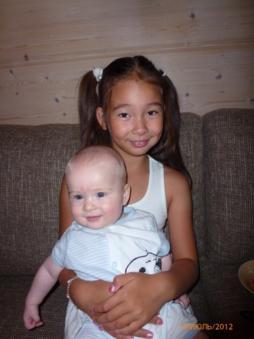 Папочка!!!
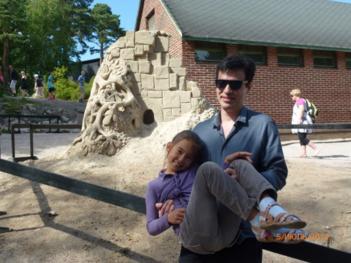 Бабушка!!!
Джоник – племянник!!!
Брат Женечка!!!
Моя лесная школа !!!
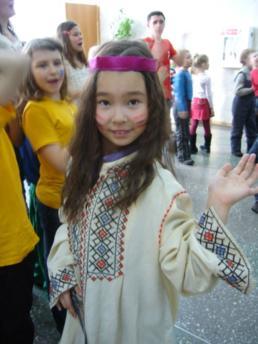 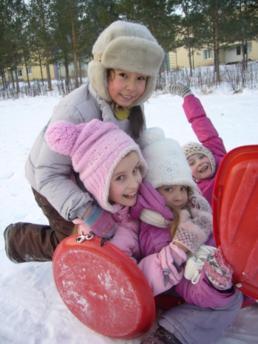 Мы!!!
На танцах !!!
На горке !!!!
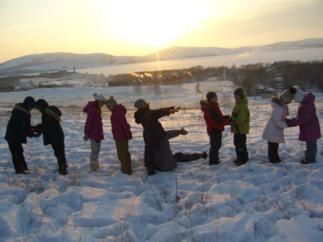 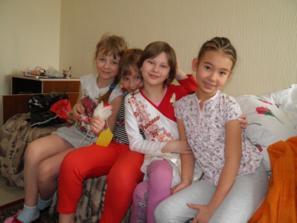 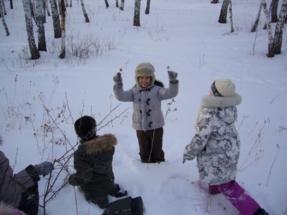 Поздравляем  , Алена !
Перед сном….
Нашла 3  Чупа чупса !
Классом на соревнованиях и на катке!
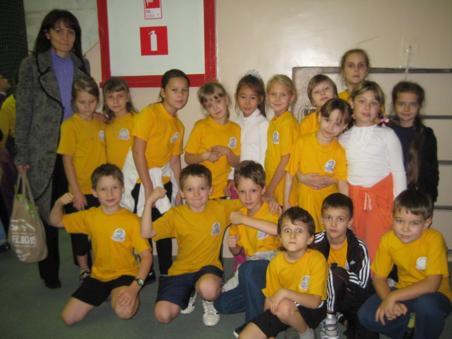 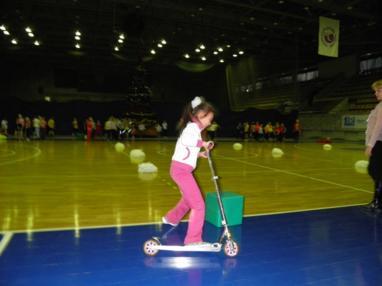 Эх , обгоню !!!
2 а  !!!!
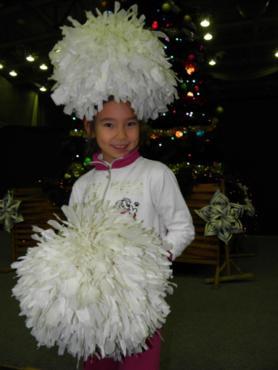 Фотомодели !!!
Клаааааасноооо!!!!!
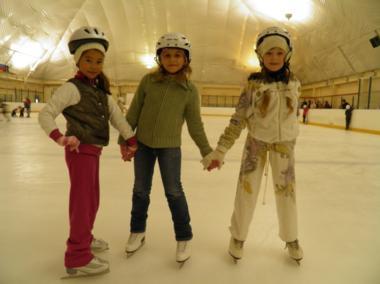 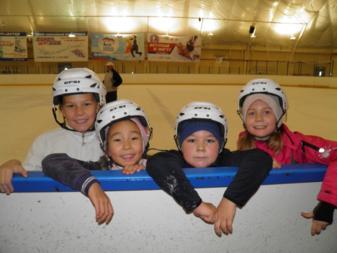 С родителями и классом в лесу
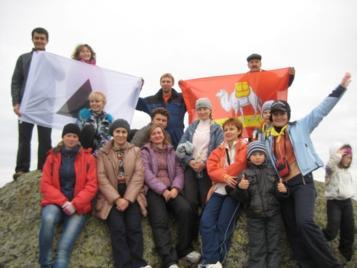 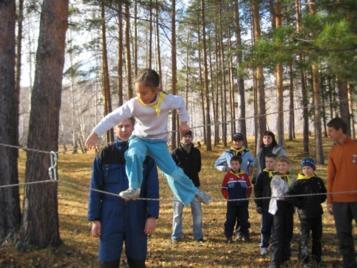 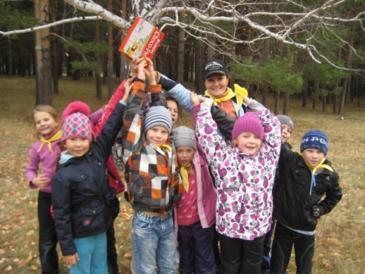 Покорение вершины !
Эх, не упасть бы!!!
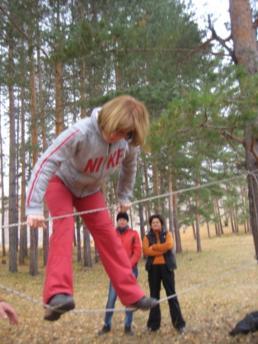 Клад найден !!!
Лесной стол !!!
Мама , держись !!!
Новый год во дворце и классе
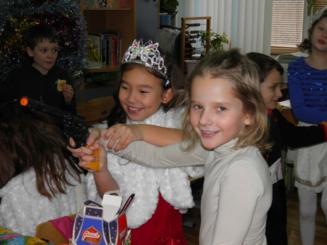 С Новым Годом !
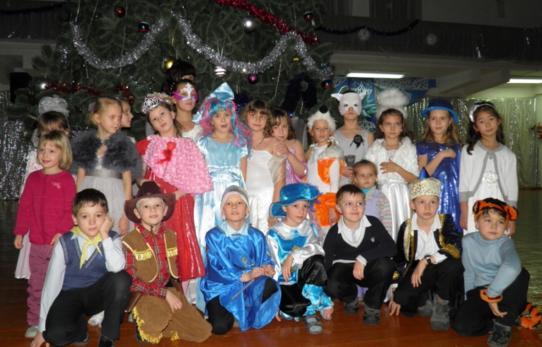 Мальвины !
Красотки !

Кавалеры!
Эсмеральды !
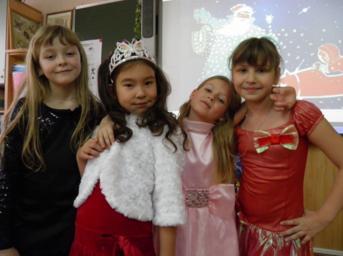 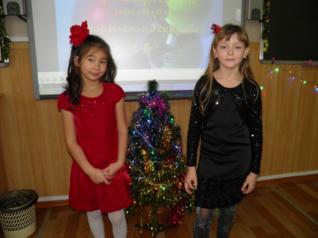 2011  - 2012!
Выступление перед ветеранами!
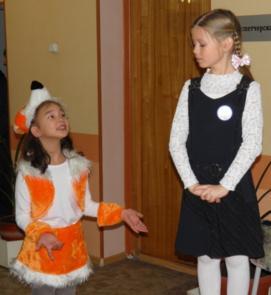 2 а !!!
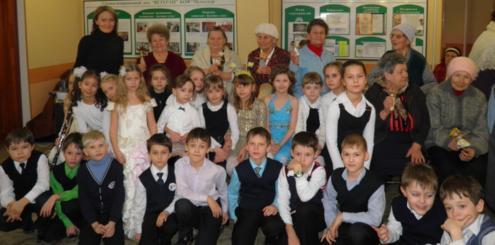 Готовились !
Читали !!!
Пели !!!
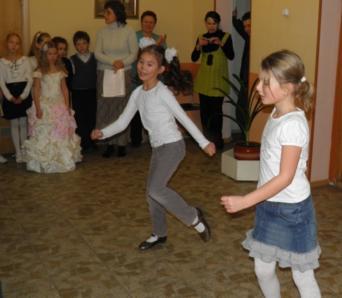 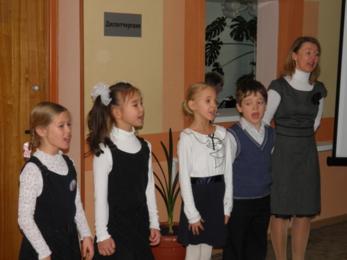 Танцевали!!!
Мои достижения
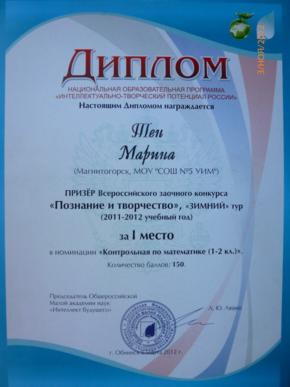 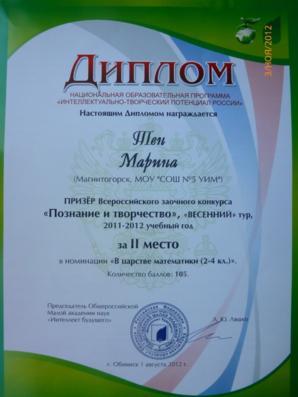 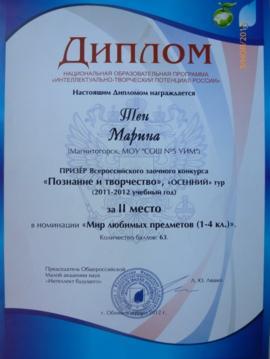 “Познание и творчество”
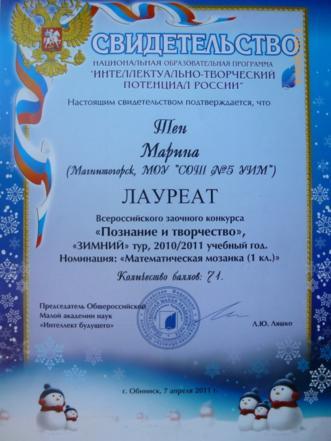 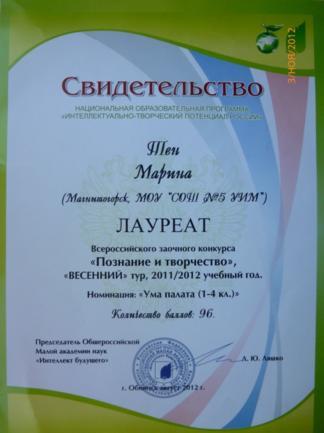 “Познание и творчество”
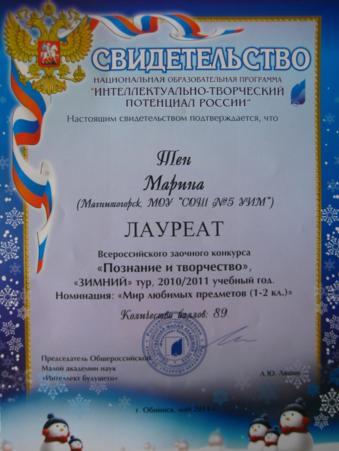 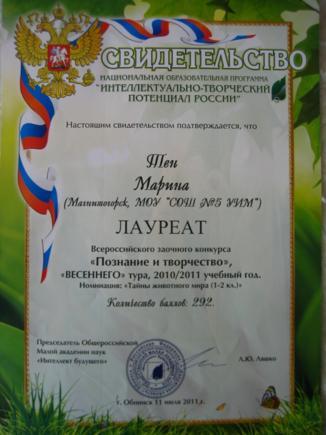 и   ещё…
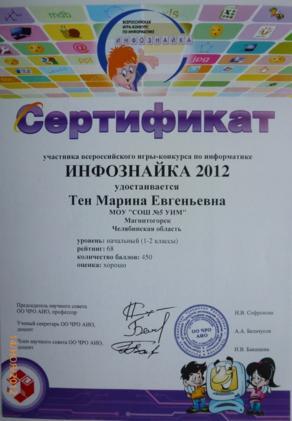 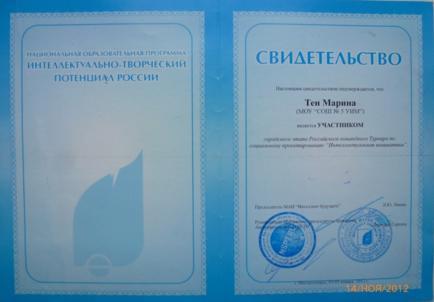 Была участником
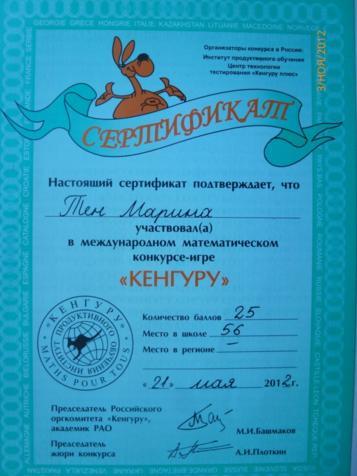 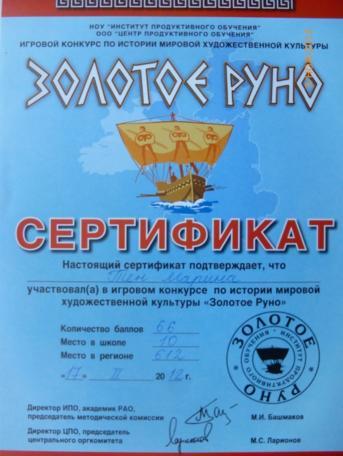 Премия мэра города
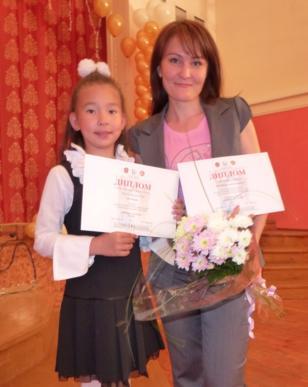 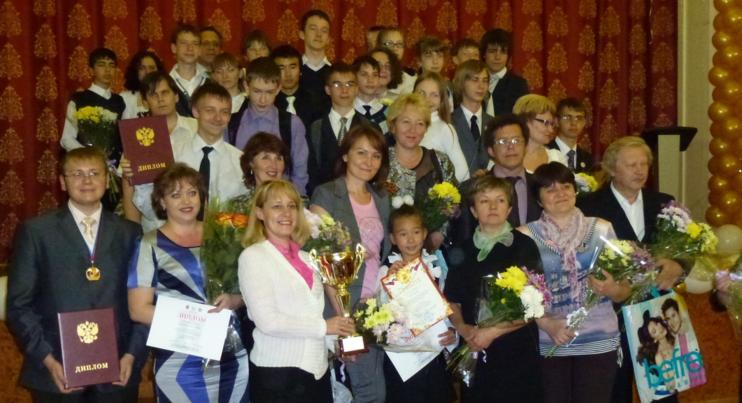 Спасибо,Елена 
Васильевна!!!
Мы  - 
МОУ СОШ №  5 !
Диплом за научную работу
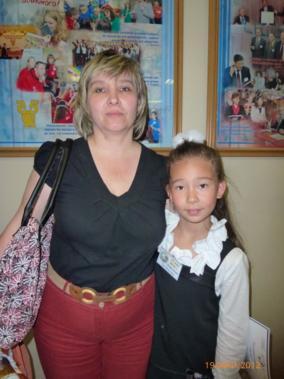 Достойный финал !!!
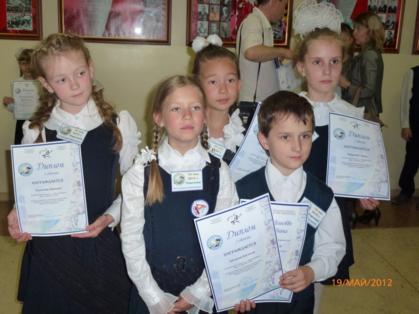 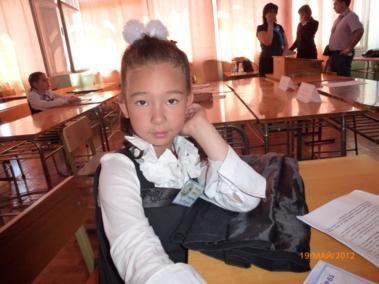 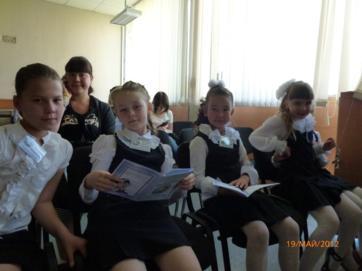 В ожидании …
Лауреат научной работы
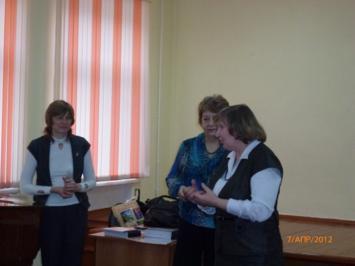 Победила дружба !!!
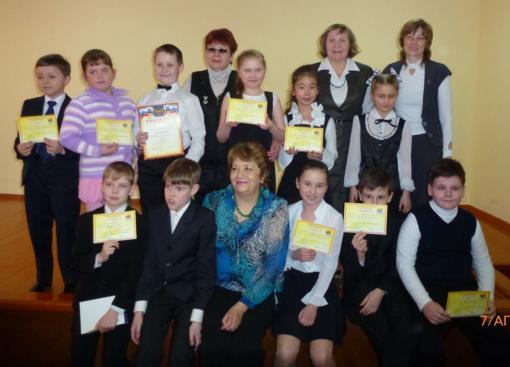 Перед  выступлением …
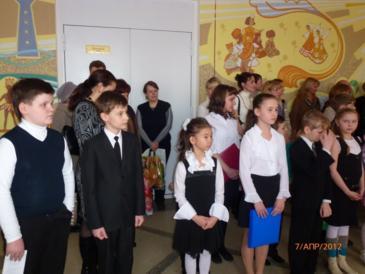 “Юный исследователь”
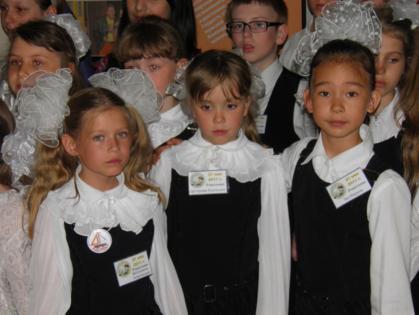 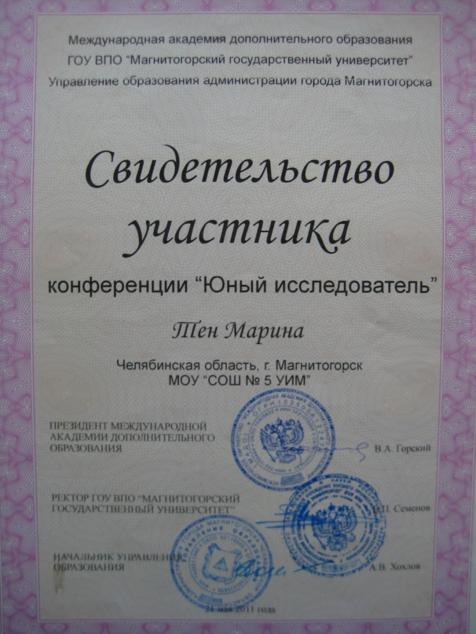 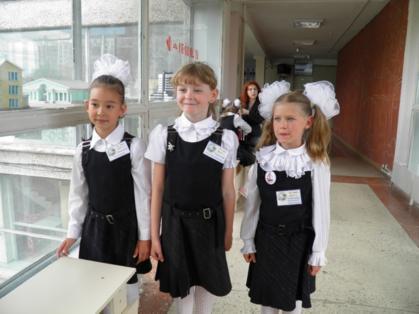 Проект “ Добрая собака”
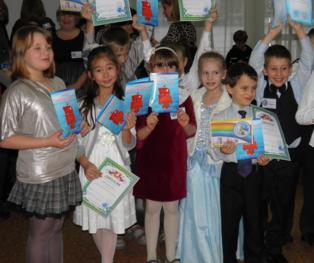 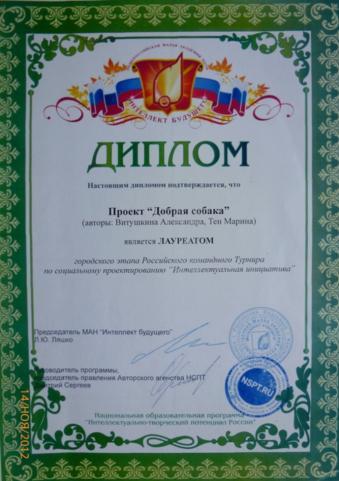 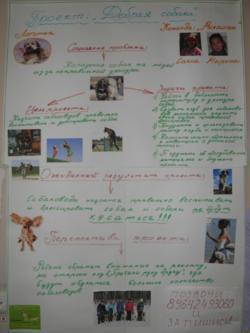 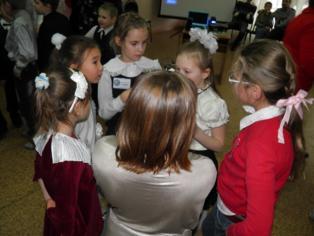 Диплом
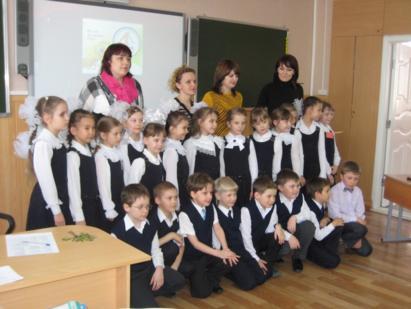 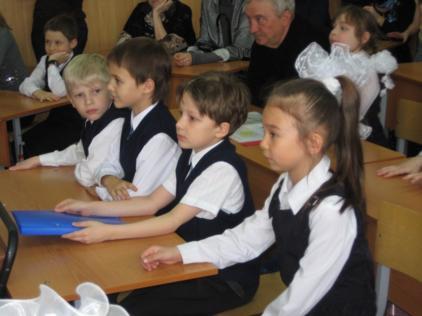 ”Эстафета  открытий”
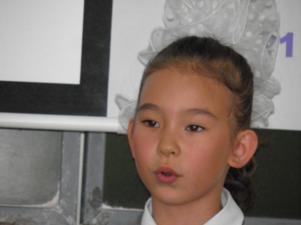 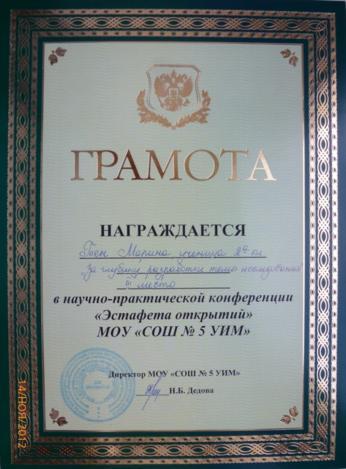 Номинация – ” цифровое фото “
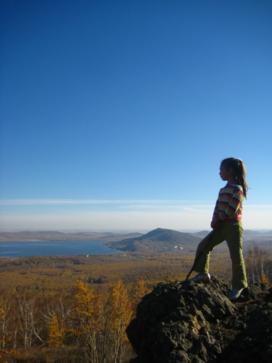 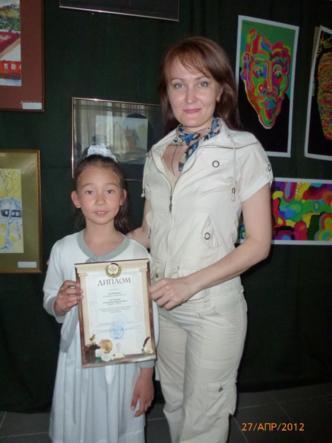 Красота !!!!
Международный конкурс
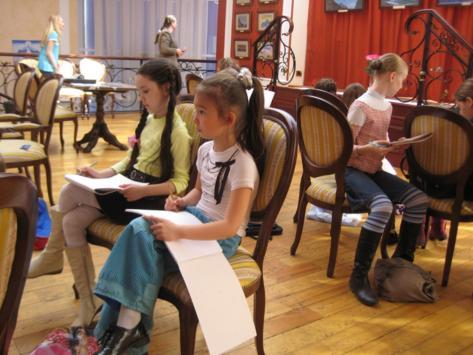 Было трудно ,но интересно!!!
Виртуальная выставка
“Пасхальная благодать ! “
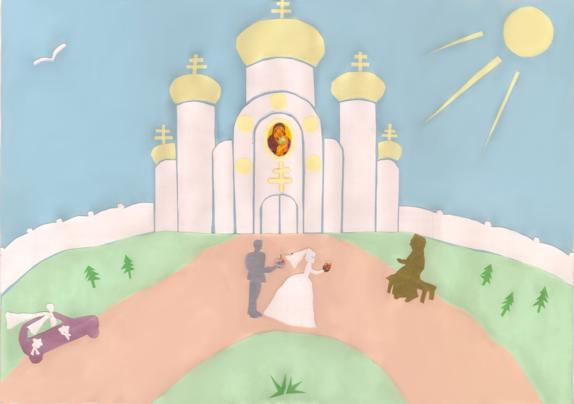 Стиль - аппликация
Участник конкурсов
Австралийский международный конкурс :
Всероссийский :   ”Крыши мира”
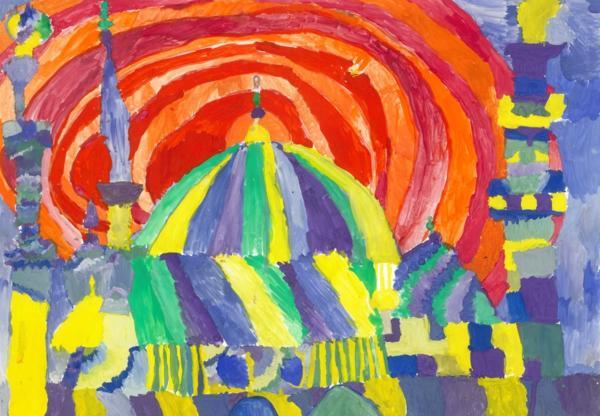 ”Страус ”
” Голубая мечеть – Стамбул ”
а так же участник:
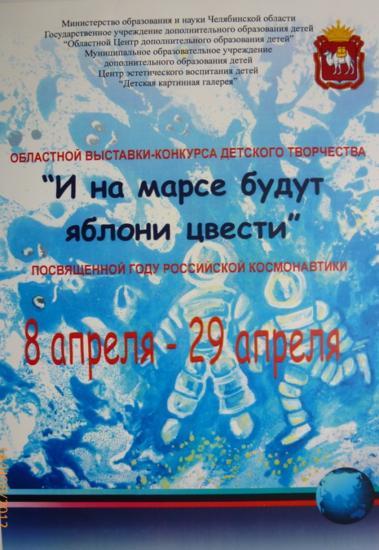 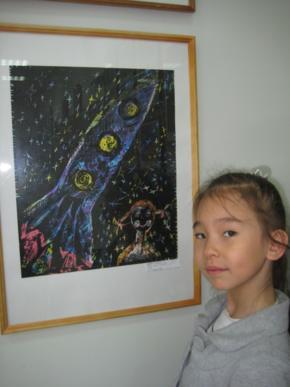 Моя работа
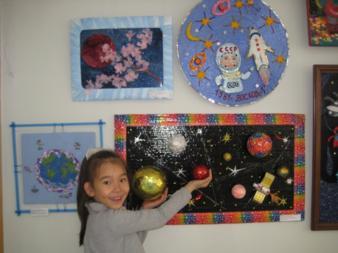 Работы других ребят
И ещё…
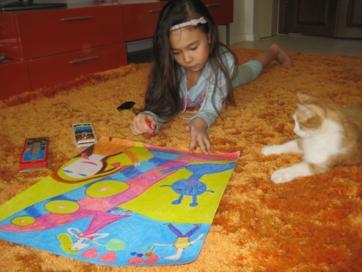 За работой…
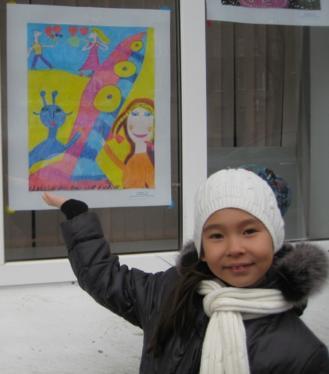 У выставки  работ
Участник конкурсов
”Мой любимый Джемирмаг”
”Город моей мечты”
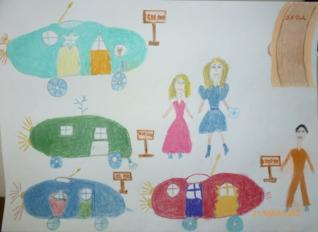 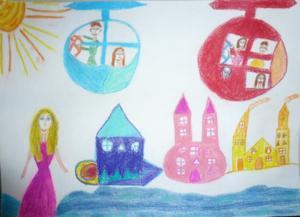 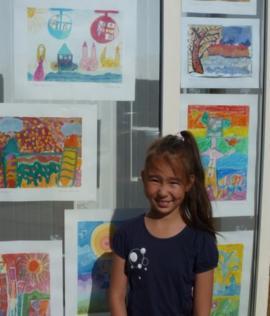 ”Хозяин Магнитной горы”
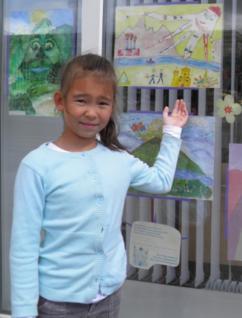 ”Никто не забыт , ничто не забыто !”
Участник  конкурса : ” Моя семья – мое богатство  ”
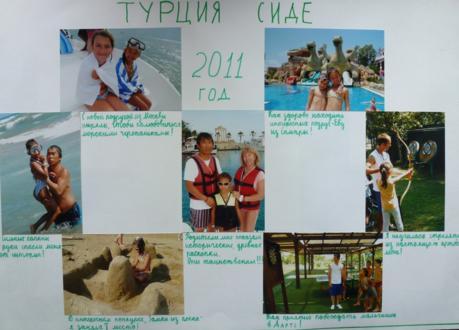 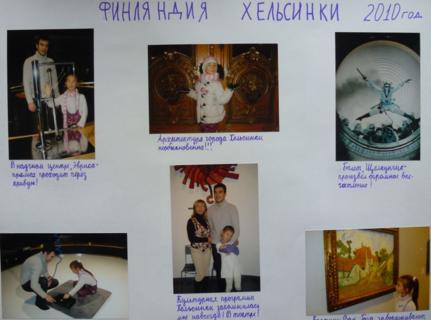 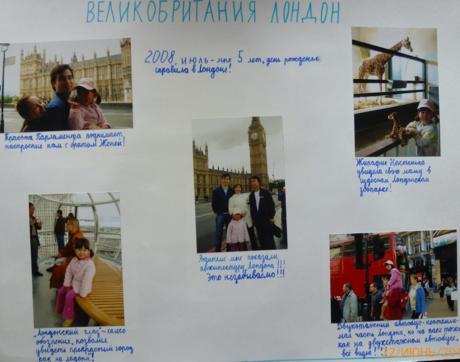 Художественное чтение
Спасибо , Анна Юрьевна !!!
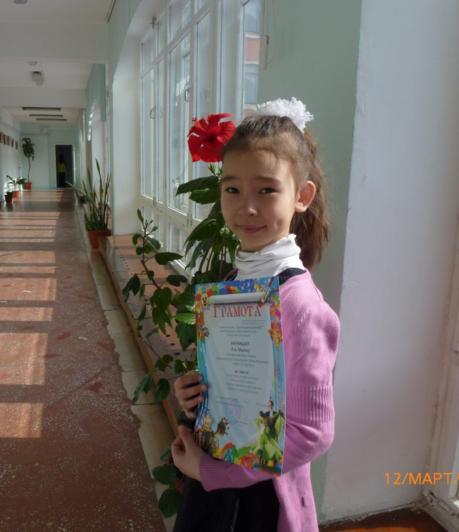 Художественное чтение
”Сказка о попе и работнике его  Балде”
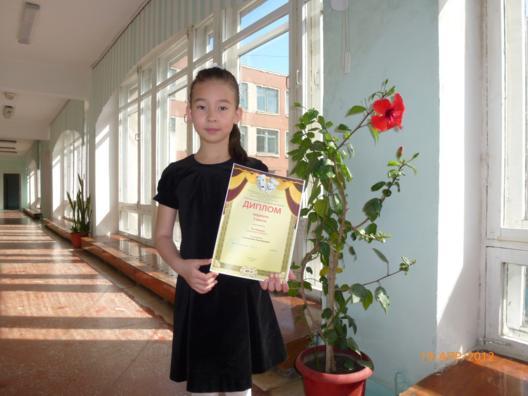 “Улица горящих фонарей-2011”
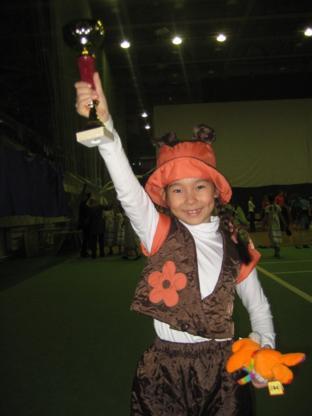 Победа!!!
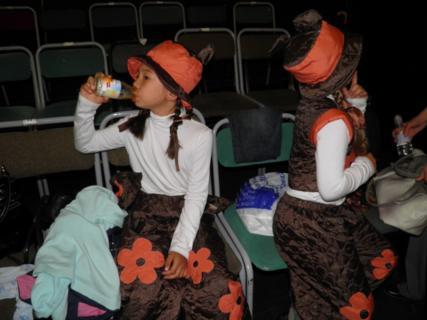 Жаркооооо……
“Улица горящих фонарей-2012”
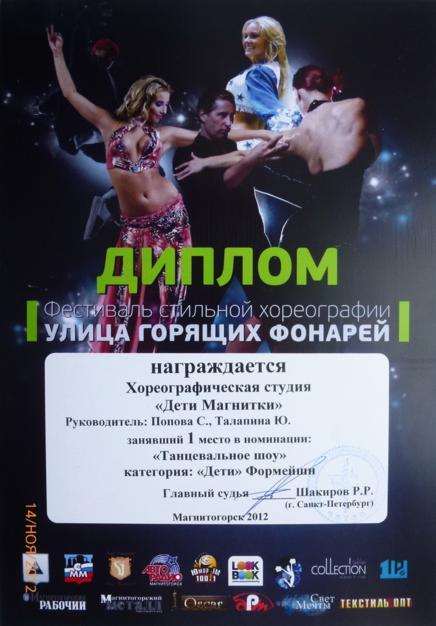 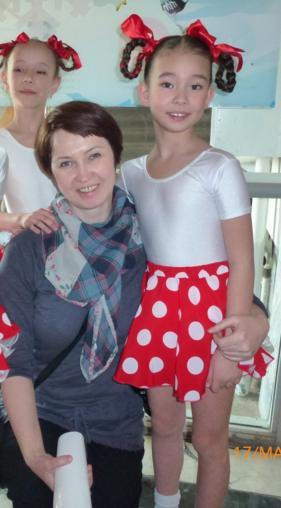 Спасибо,Светлана Викторовна ,за наши победы!!!
Летние достижения
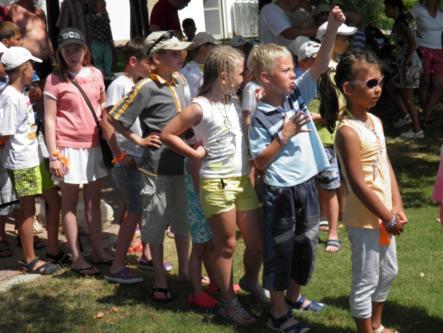 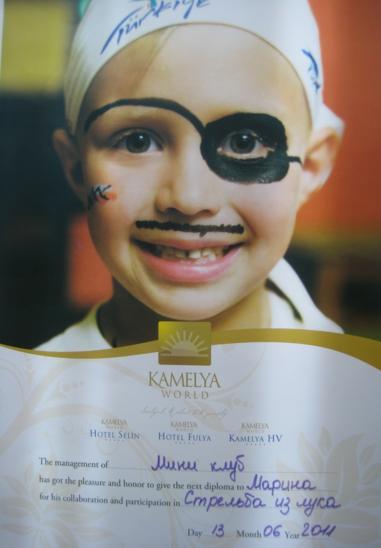 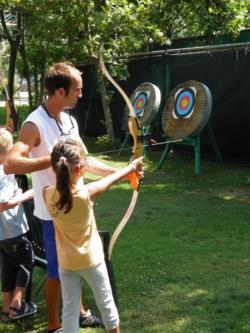 Моя команда!!!
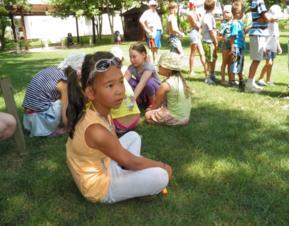 Было здорово!!!
Конкурс “ Замки из песка”
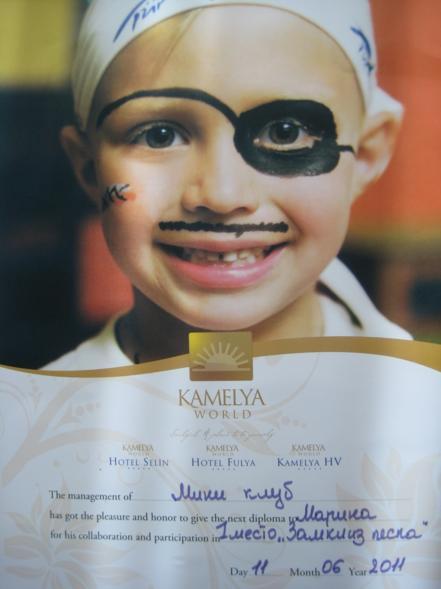 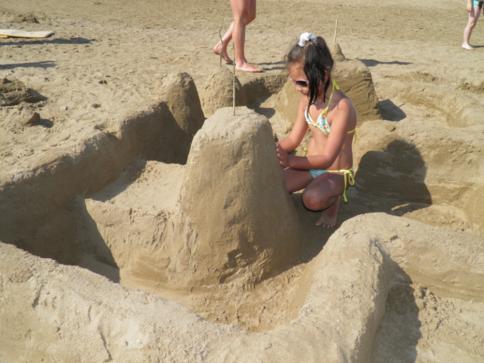 Наша команда!!!
Соревновалась в дартс!
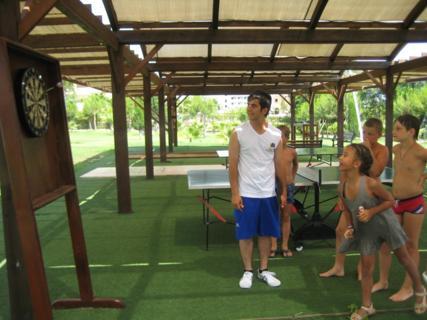 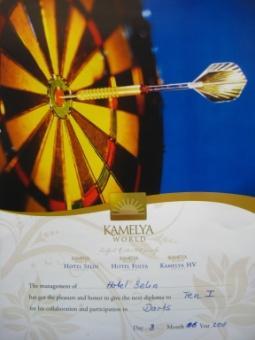 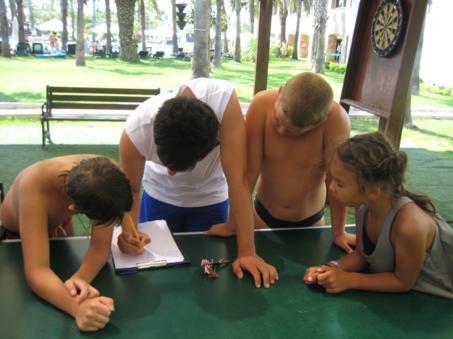 Держитесь, мальчишки!!
Соревновалась в мини гольф!
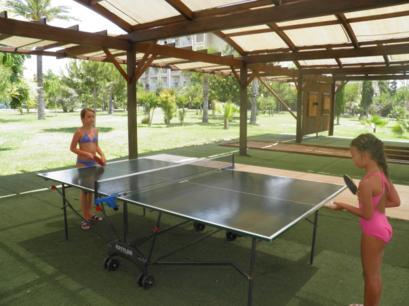 Играла в теннис!
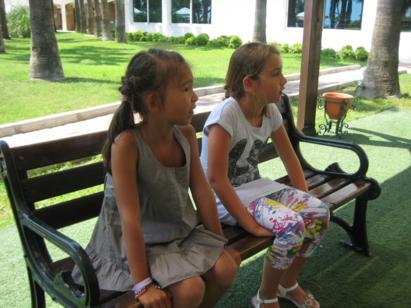 Занимаюсь в студии “ Дети Магнитки ”
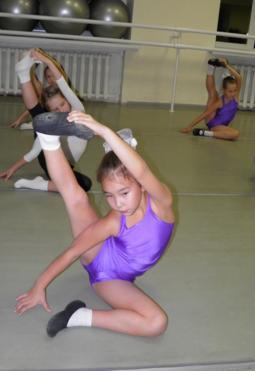 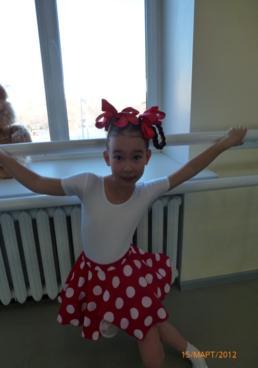 Победа на ” Горящих фонарях”!
Разминка …..
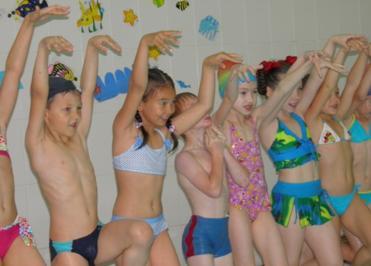 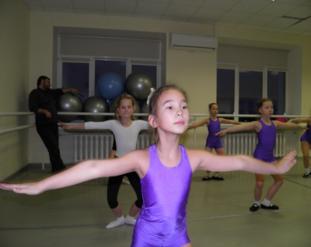 Празднование окончания года !!!!!!!!
Занимаюсь в изостудии “ УА ”
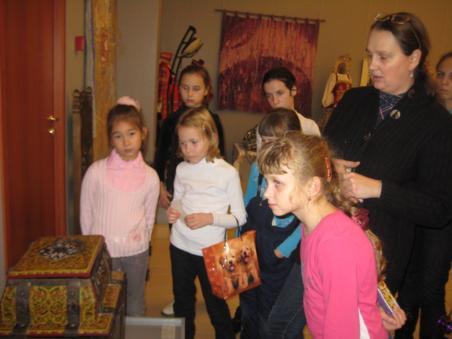 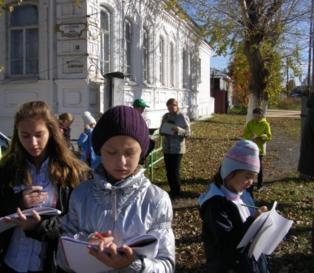 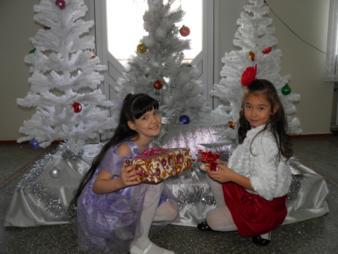 Пленер …
Картинная   галерея
Эскиз (балет)
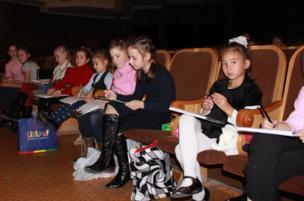 Новый год !!!
Праздник- Хэллоуин !
Некоторые мои работы:
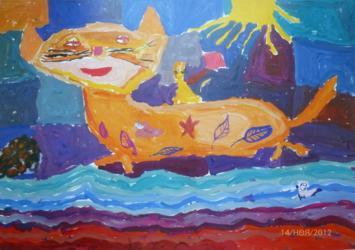 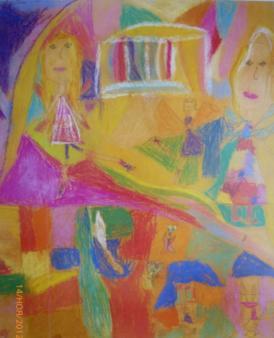 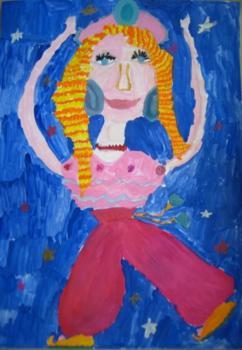 ”Гулёша с рыжиком”
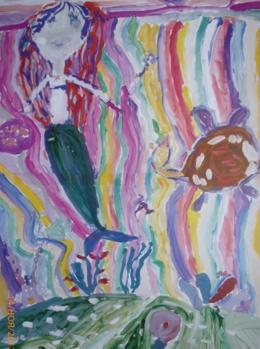 ”Балет”
”Жасмин”
”Шумерская история”
”Подводный мир”
Путешествия: Москва!!!
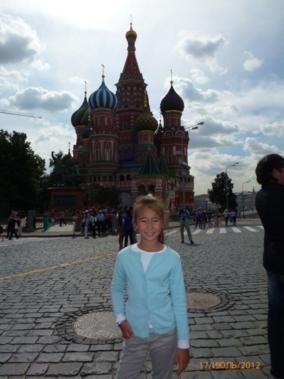 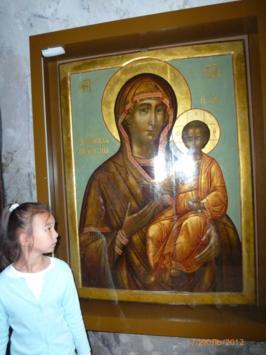 ГУМ !
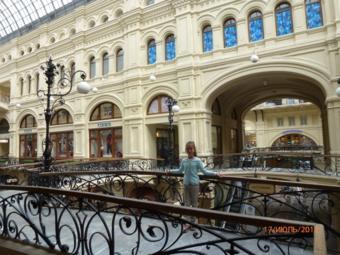 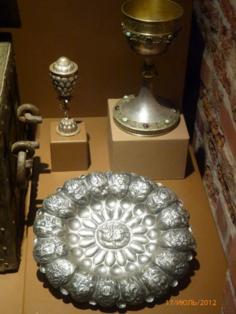 Храм Василия Блаженного…
Красная площадь !!!
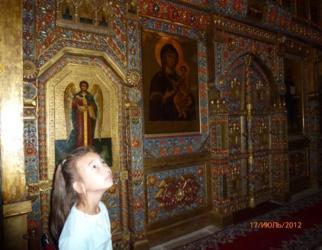 Санкт – Петербург!!!
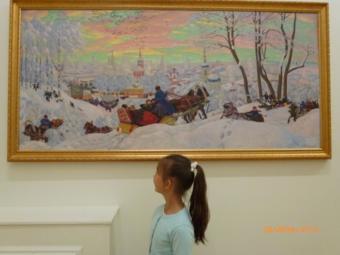 Анри  Матисс - ” Танец”
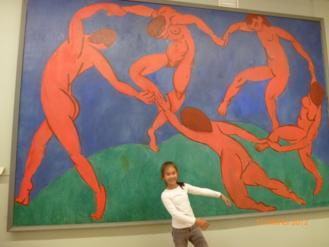 Кустодиев- ”Масленица”
Эрмитаж…
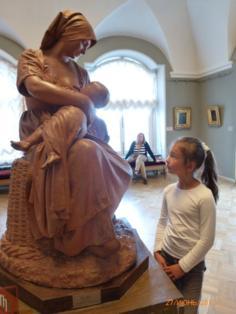 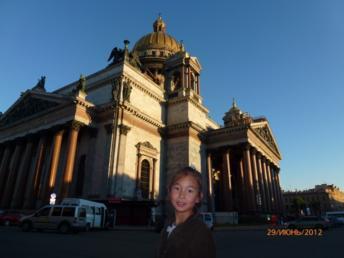 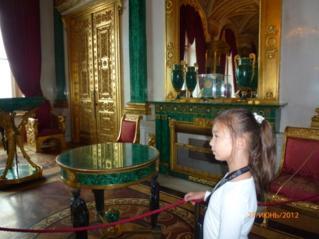 Исаакиевский собор…
Малахитовая комната
Санкт-Петербург!!!  Петергоф !!!
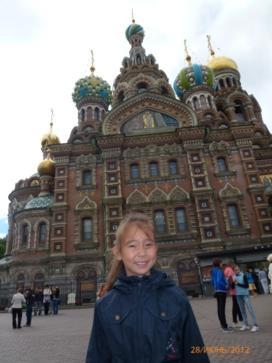 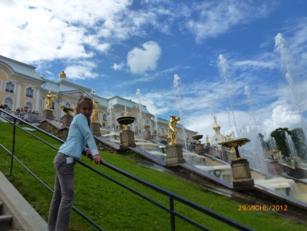 Чайный дворик Петра 1
Петергоф!!!
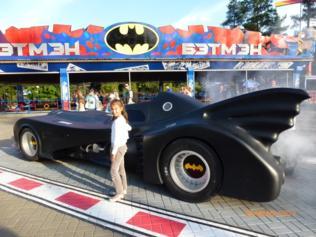 ”Спас на крови”…
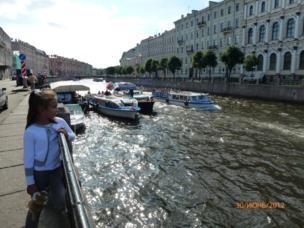 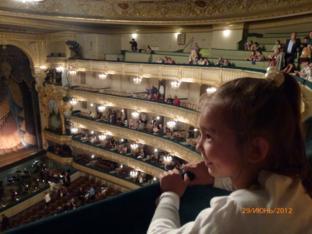 Парк  развлечений !!!
Красивейшие каналы…
Мариинский  театр –” Жизель”
Финляндия !!!
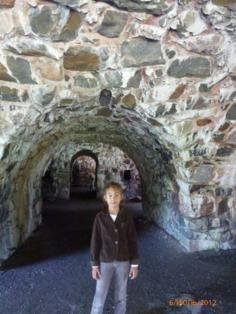 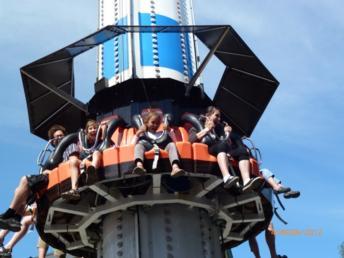 Скульптуры  из  песка!
День  рождения!
Парк  развлечений !!!
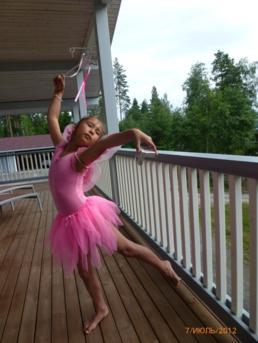 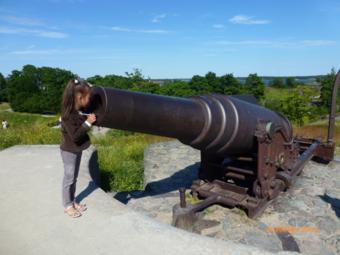 Красивейшие  озера !!!
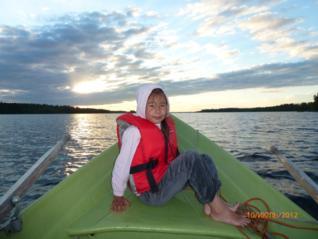 Древняя  крепость…
Барселона !!!
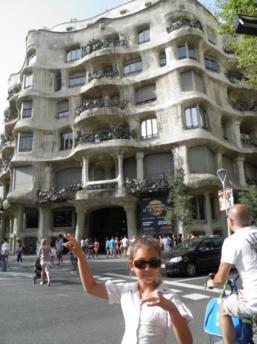 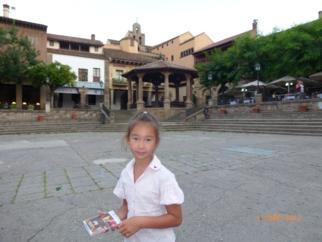 ”Святое семейство”
Испанская деревня
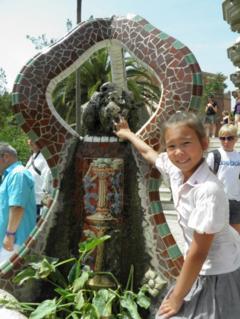 Дом ”Мила” Гауди
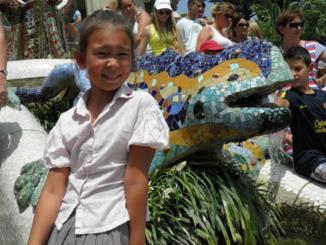 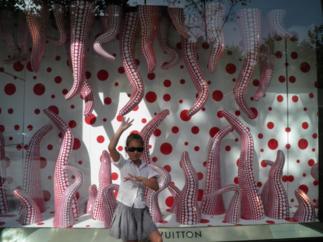 Ящерица Гауди
Витрины
“Камень желаний “Гауди
Валенсия!!!
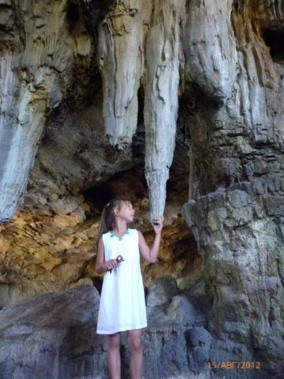 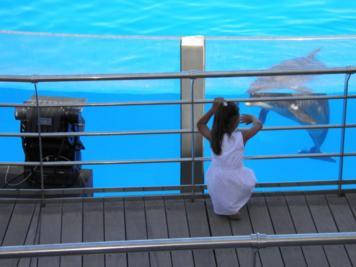 Дельфинарий !!!
Океанариум !!!
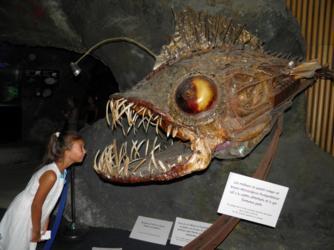 Пещеры …
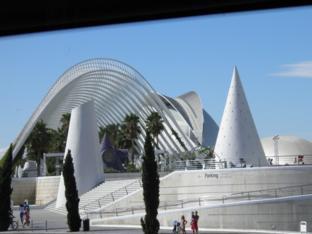 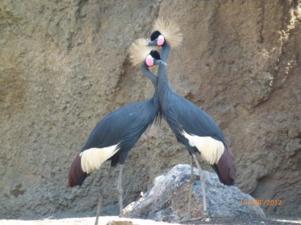 Биопарк !!!
Монтсеррат!!!
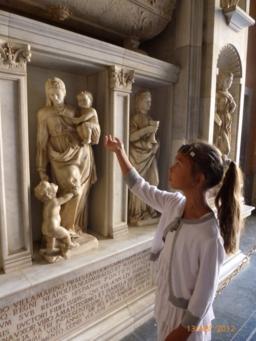 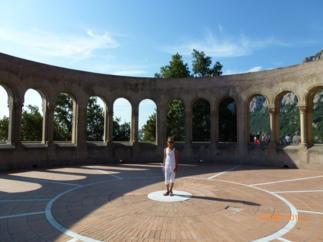 Без комментариев….
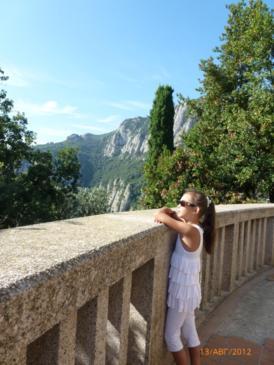 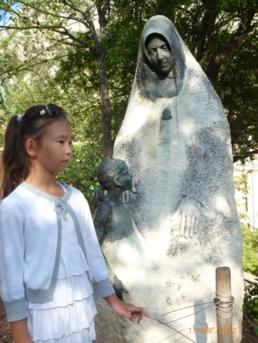 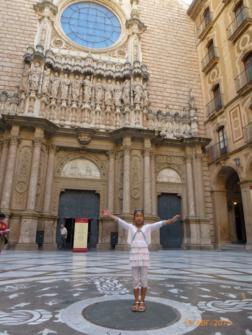 Порт Авентура!
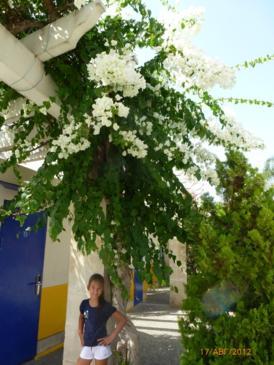 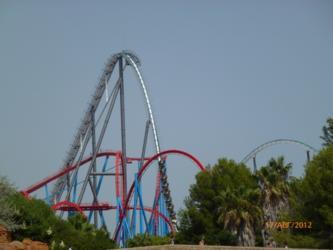 Шамбала!!!??!?
Пристегните ремни!!!
Красота!
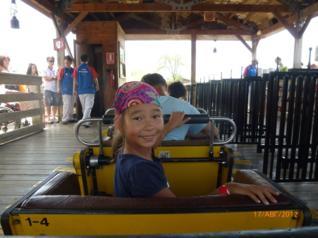 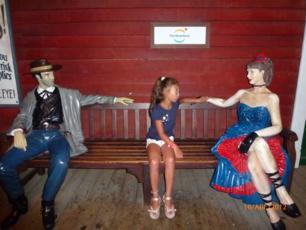 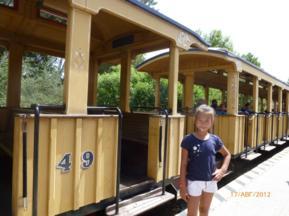 Эх , поееееехали !!!!!
Фигерас - Сальвадор Дали!
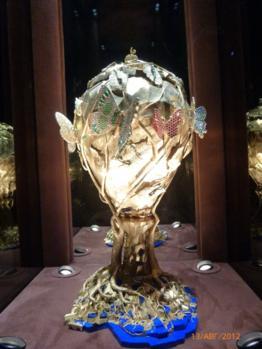 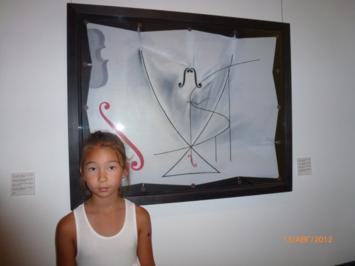 Портрет  Баха
”Ласточкин хвост”
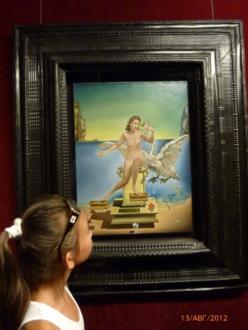 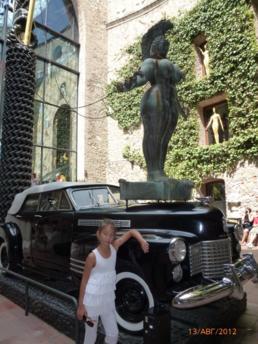 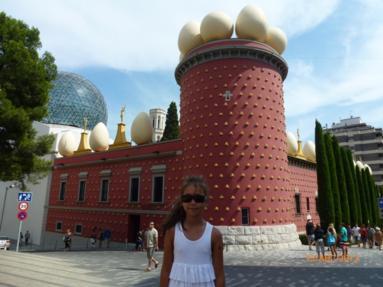 ”Гала”
”Дождливое  такси” !
Камбрильс
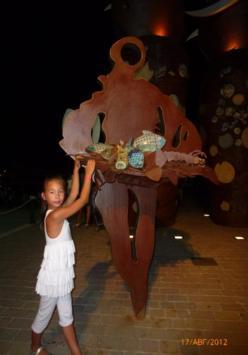 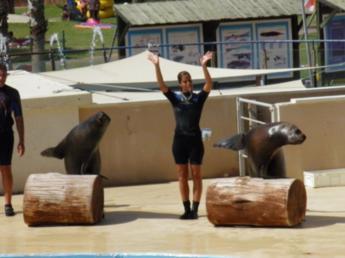 Шоу тюленей!!!
Скульптуры!!!
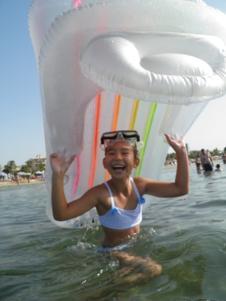 Перед фламенко!!!
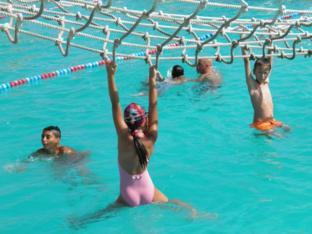 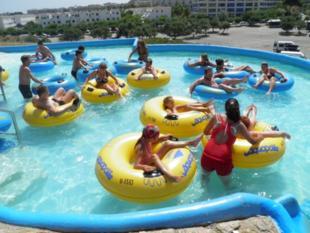 Аквапарк!!!
Ах,море!!!
Эх,прокачусь!!!
Турция!
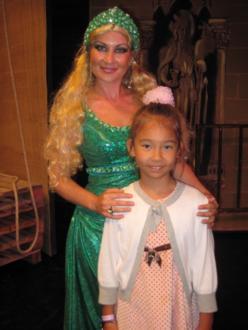 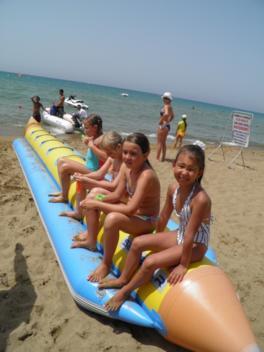 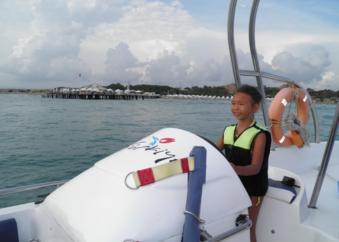 За рулём катера!
С  Эсмиральдой !
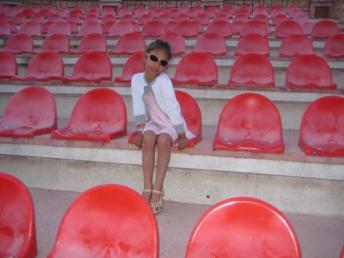 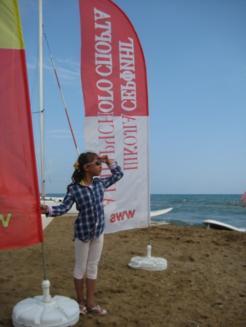 На  банане!
Красоты отеля!
Увлечения:
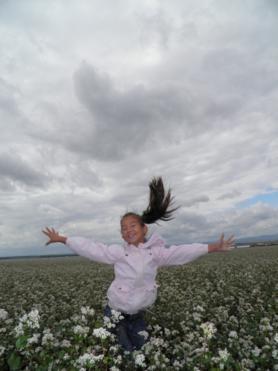 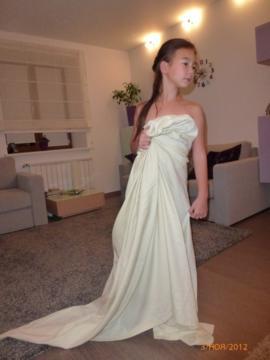 Выездка !!!
Фото модель !??
Дизайн одежды…
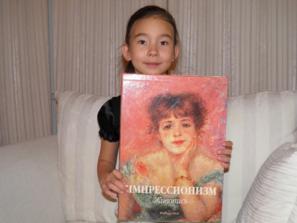 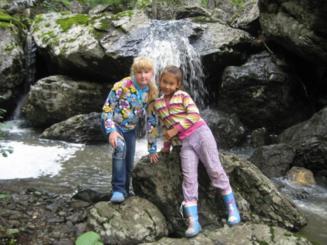 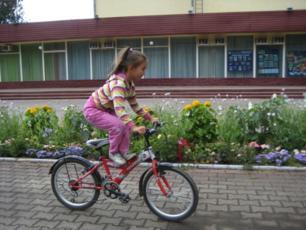 Импрессионизм..
Велосипедистка !
Горы , водопады !!!
И еще…
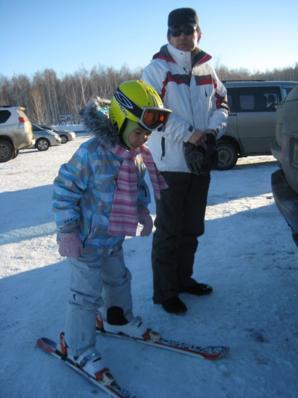 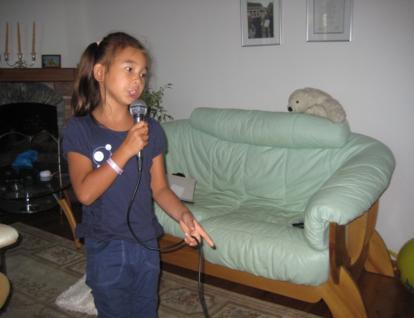 Лыжи!!!
Коньки!
Пение!!!
Мои поделки:
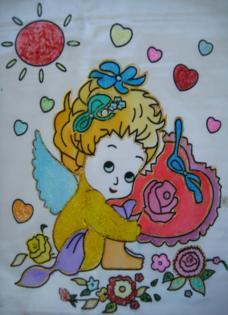 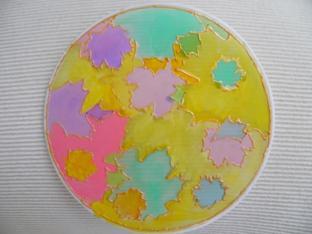 Осень
Золушка
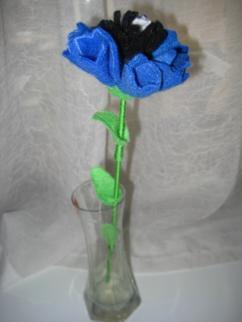 Ангелочек
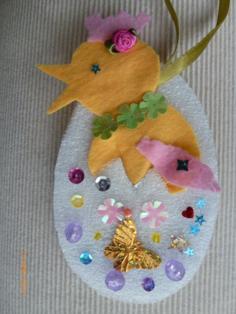 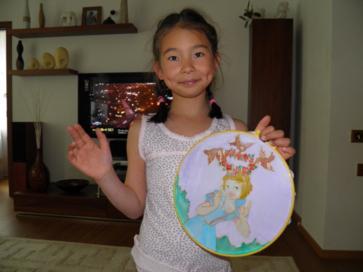 Голубой цветочек
Белоснежка
Цыплёнок
и еще поделки:
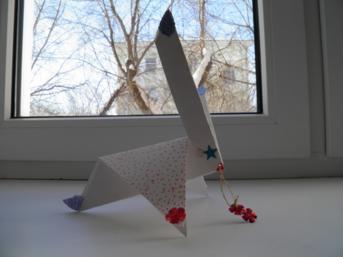 Аппликация:
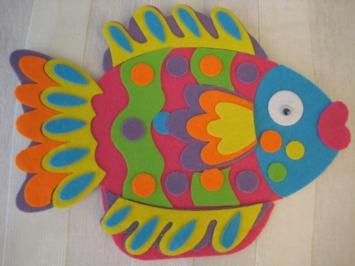 Металлографика:
”кораблик”
”Зайчик”
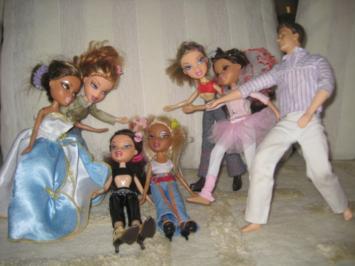 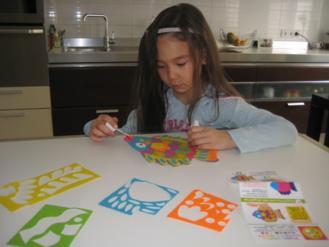 ”Рыбка”
Фотографирую кукол
Созидаю
Люблю!!!
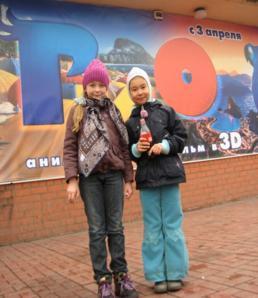 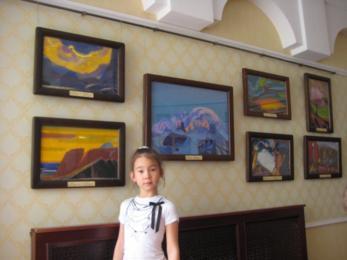 Ходить в кино!!!
Картинную галерею :  Рерихи!!!
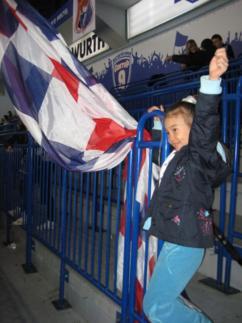 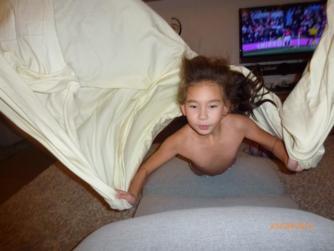 Посещать оперу  :
       ” Кармен ” !
Летать о сне и на яву !!!
Болеть за ”Металлург”!
А так же люблю  :
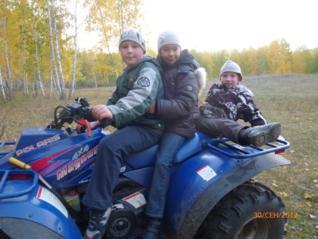 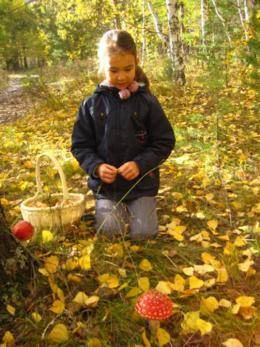 Квадроцикл !!!
Гулёшу!!!
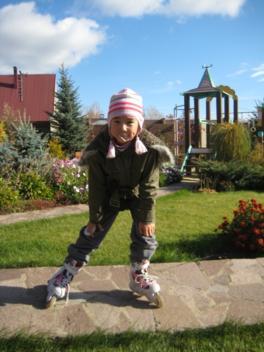 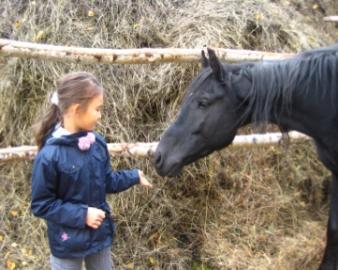 Природу!!!
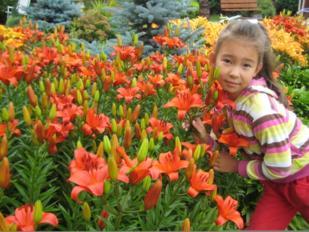 Животных!!!
Ролики !!!
Мой любимый город !
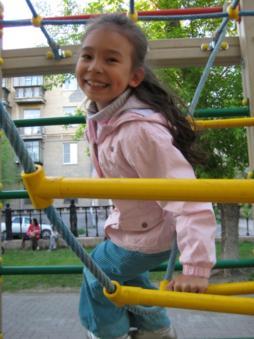 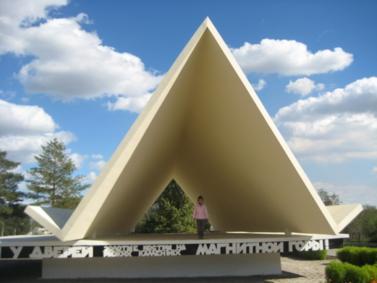 Ленинский район !!!!!!
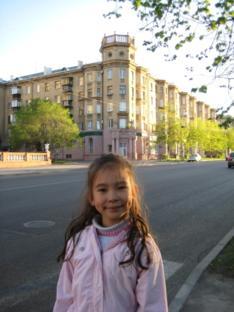 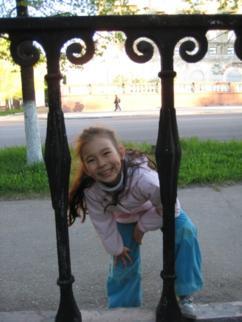 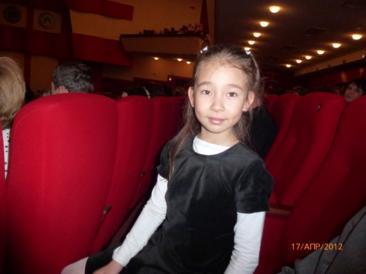 Театр !
Мои подруги!!!
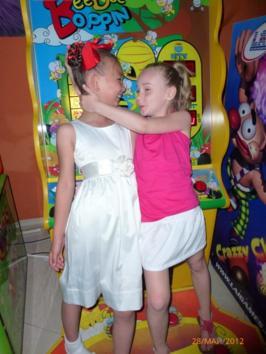 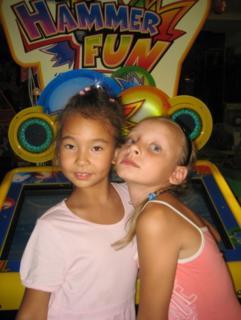 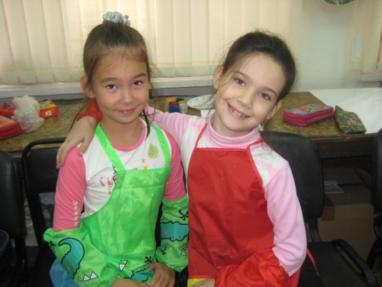 Женя !!!
Аня !!!
Вика !!!
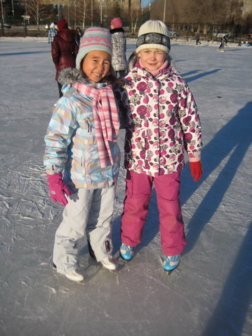 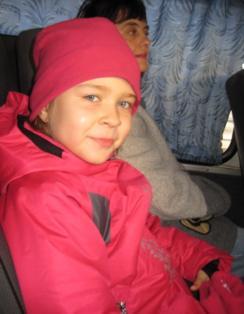 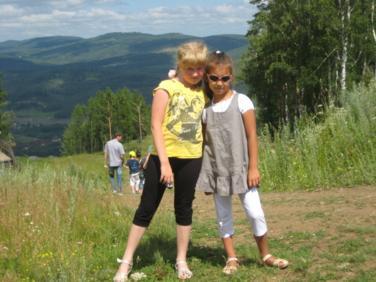 Ира !!!
Оля !!!
Варя !!!
И ещё подруги...
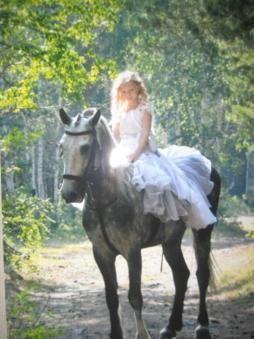 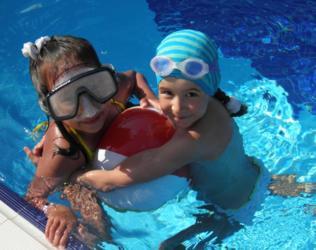 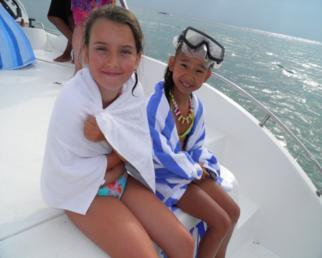 Ева  из Самары!!!
Валерия из Москвы!!!
Лера с ”Зеленой Поляны”!
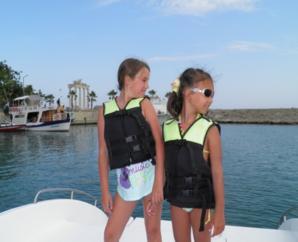 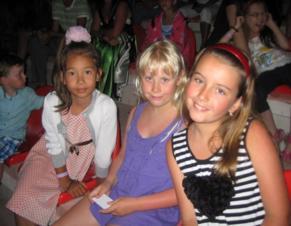 Настя из Москвы!
Буду по прежнему …
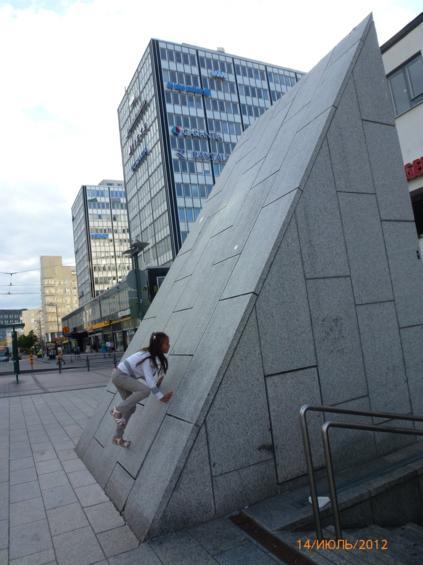 Мечтать ……
И покорять вершины !!!!